Playing safeThomas Colcombet , Nathanaël Fijalkow, and Florian Horn
1
By Itay Menashe
Definitions Basic
2
Definitions Memory
3
# A memory structure is a deterministic state machine that reads the sequence of edges and abstracts its relevant information into a memory state.
# M = (M, m0, µ)
	M - set of memory states	
 	      mo -  initial memory state 
      µ : M ×E → M – update function
# It can be extended to a function µ* : E* → M  by defining µ *(ε) = m0 and 
µ*(π · e) = µ(µ*(π), e)
Definitions Strategy
4
Definitions Strategy - continue
5
Definitions Expanded arena
6
Definitions Safety Condition memory
7
Definitions Internal & external Safety Condition
8
Lemma 1 (Folklore)Without Proof
9
DefinitionsLeft quotient
10
DefinitionsAntichain of left quotients
11
Bounds on the Memory for Safety Conditions Proof sketch
12
A First Upper BoundLemma 2
13
A First Upper BoundLemma 2 - proof
14
A First Upper BoundLemma 2 – proof
15
A First Upper BoundLemma 2 - Remarks
16
A Tighter Upper BoundLemma 3 - Motivation
17
A Tighter Upper BoundAntichain - Remainder
18
A Tighter Upper BoundLemma 3
19
A Tighter Upper BoundLemma 3 - proof
20
A Tighter Upper BoundLemma 3 - proof
21
A Tighter Upper BoundLemma 3 - proof
22
A Tighter Upper BoundLemma 4 - Motivation
23
A Tighter Upper BoundLemma 4
24
A Tighter Upper BoundLemma 4 - proof
25
A Tighter Upper BoundLemma 4 - proof
26
A Tighter Upper BoundLemma 4 - proof
27
A Tighter Upper BoundLemma 4 - proof
28
A Tighter Upper BoundLemma 4 - proof
29
A Tighter Upper BoundLemma 4 - proof
30
A Tighter Upper BoundLemma 4 - proof
31
A Tighter Upper BoundLemma 4 - proof
32
A Matching Lower Bound Lemma 5 – Motivation
33
A Matching Lower Bound Lemma 5
34
A Matching Lower Bound Lemma 5 – The game
35
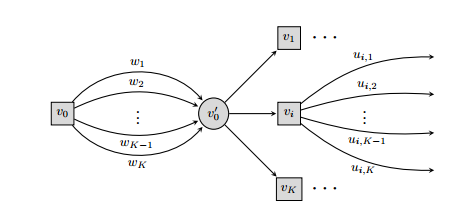 A Matching Lower Bound Lemma 5 - proof
36
ExampleGraph with infinite degree
37
# We limits our graph to finite degrees.
# We want to show that this assumption is necessary for our result.
# We show example of infinite degree graph.
Graph with infinite degree
38
Outbidding Games
39
40
Questions?